Art Slide Show
Cierra Garcia
Crystal
Inspiration 
“In the Hold” by David Bomberg
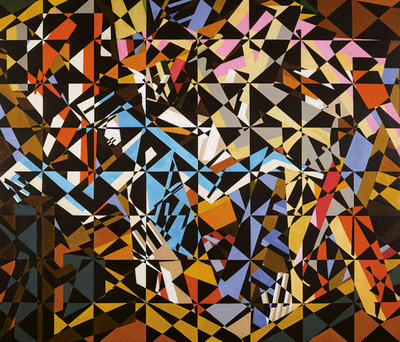 Crystal
Acrylic on board 
September 2011
Triptych
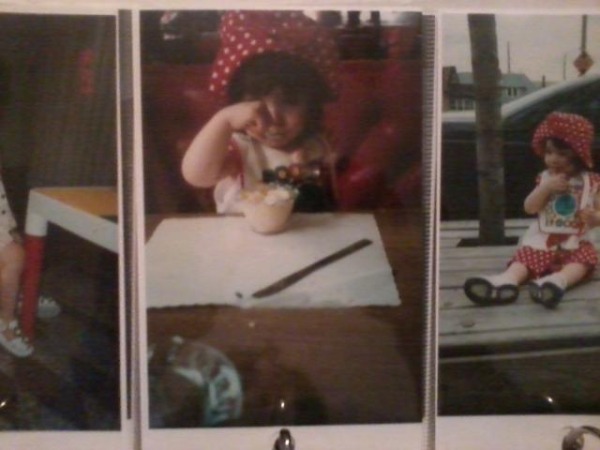 Childhood 
Acrylic on canvas 
November 2011
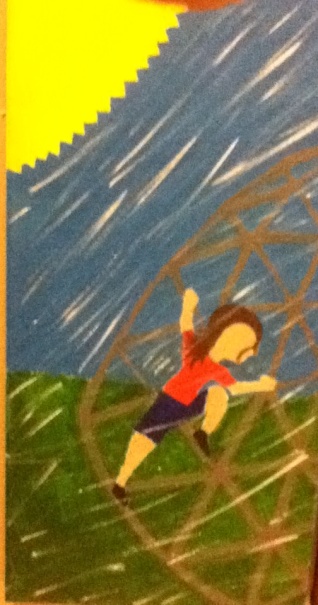 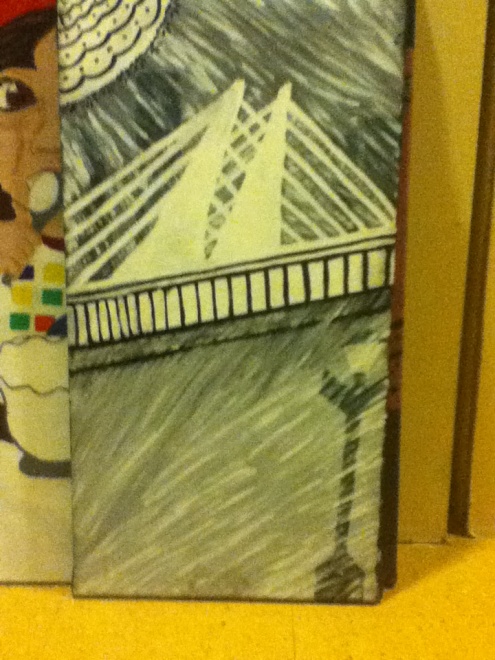 Inspiration 
A picture of myself when I was younger.
Block-Print
Inspiration 
“Monoprint 7” by Ivona Torovin
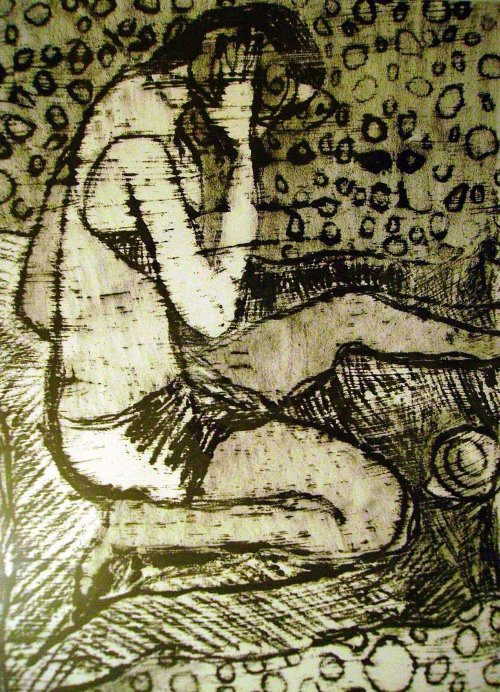 Block-Print 
Ink on paper
November 2011
Monoprint
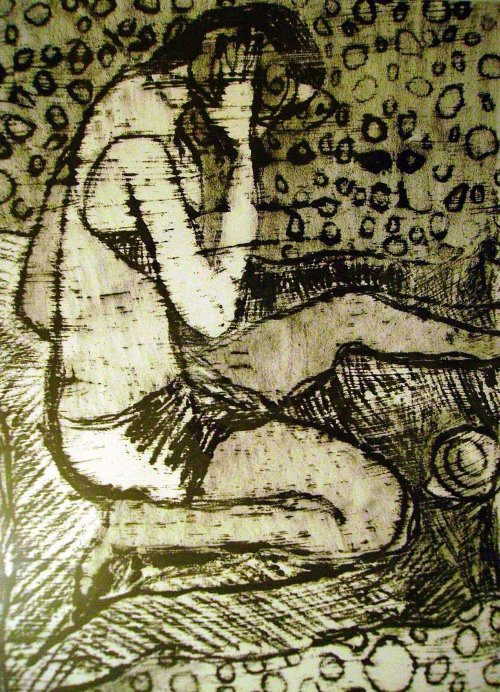 Mono-Print
Oil on Paper 
November 2011
Inspiration 
“Monoprint 7” by Ivona Torovin
Self-Portrait
Inspiration 
“Portrait of Mrs. Natasha Gelman by Diego Rivera
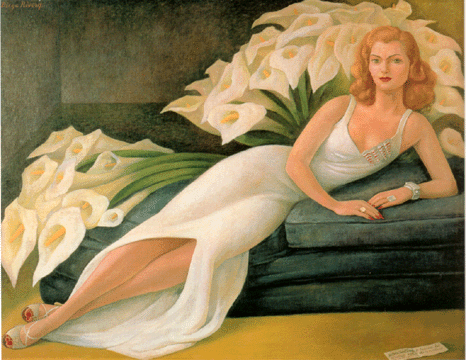 Rivera 
Acrylic on canvas 
January 2012
Painting Based on Photography
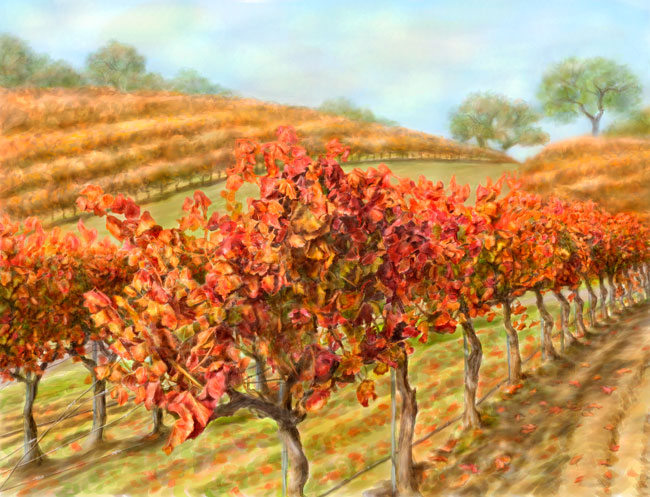 Nature’s Callin’
Acrylic on canvas
March 2012
Inspiration 
“Autumn Leaves” by Nomi Wagner
Organic Sculpture
Inspiration 
“Modern Art Paintings-Colorful Abstract Art” by Keith Garrow
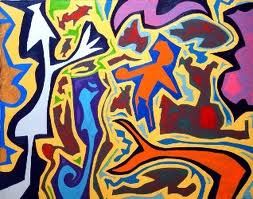 Tiki Tiki 
Plaster 
March 2012
Found Object
Found Object
April 2012
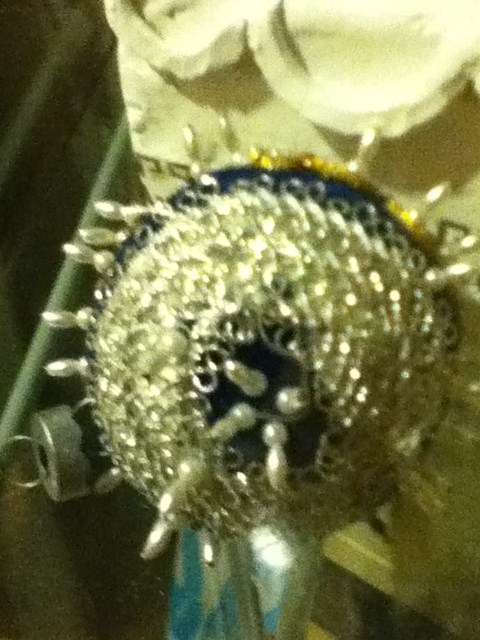 Inspiration 
“Found  Object Chandeliers” by Stuart  Haygarth
Choice Piece
Inspiration 
“Broken Heart Beats” by Issa
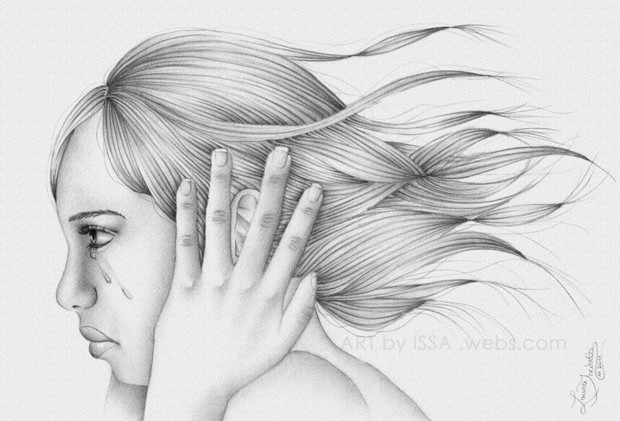 In the Wind
Acrylic on canvas
April 2012